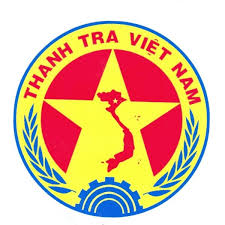 TẬP HUẤN CÔNG TÁC THANH TRA, KIỂM TRALĨNH VỰC THÔNG TIN VÀ TRUYỀN THÔNG NĂM 2019
Hội nghị tập huấn công tác thanh tra, kiểm tra lĩnh vực thông tin và truyền thông năm 2019
Hằng năm, căn cứ vào chức năng, nhiệm vụ QLNN và tình hình thông tin và truyền thông tại địa bàn địa phương, Phòng Văn hóa và Thông tin cấp huyện phối hợp với các cơ quan chuyên môn thuộc UBND cấp huyện tham mưu UBND huyện ban hành Kế hoạch kiểm tra các lĩnh vực về TT&TT, như: Internet, trò chơi điện tử, in, phát hành xuất bản phẩm, photocopy ….
CÔNG TÁC BAN HÀNH KẾ HOẠCH KIỂM TRA
Hội nghị tập huấn công tác thanh tra, kiểm tra lĩnh vực thông tin và truyền thông năm 2019
I. CÁC VĂN BẢN PHÁP LUẬT QUY ĐỊNH VỀ THANH TRA, KIỂM TRA, XỬ LÝ VI PHẠM HÀNH CHÍNH CHỦ YẾU
- Luật Thanh tra năm 2010 và các văn bản hướng dẫn thi hành;
- Luật Xử lý vi phạm hành chính năm 2012; Nghị định số 81/2013/NĐ-CP ngày 19/7/2013 của Chính phủ quy định chi tiết một số điều và biện pháp thi hành Luật Xử lý vi phạm hành chính; Nghị định 97/2017/NĐ-CP ngày 18/8/2017 của Chính phủ sửa đổi bổ sung một số điều của Nghị định số 81/2013/NĐ-CP ngày 19/7/2013 của Chính phủ quy định chi tiết một số điều và biện pháp thi hành Luật Xử lý vi phạm hành chính;
- Nghị định số 174/2013/NĐ-CP ngày 13/11/2013 của Chính phủ quy định xử phạt vi phạm hành chính trong lĩnh vực bưu chính, viễn thông, công nghệ thông tin và tần số vô tuyến điện;
- Nghị định 159/2013/NĐ-CP ngày 12/11/2013 của Chính phủ quy định xử phạt vi phạm hành chính trong hoạt động báo chí, xuất bản;
- Nghị định 167/2013/NĐ-CP ngày 12/11/2013 của Chính phủ quy định xử phạt vi phạm hành chính trong lĩnh vực an ninh, trật tự, an toàn xã hội; phòng, chống tệ nạn xã hội; phòng cháy và chữa cháy; phòng, chống bạo lực gia đình; Nghị định 185/2013/NĐ-CP ngày 15/11/2013 của Chính phủ quy định xử phạt vi phạm hành chính trong hoạt động thương mại, sản xuất, buôn bán hàng giả, hàng cấm và bảo vệ quyền lợi người tiêu dùng; Nghị định 124/2015/NĐ-CP ngày 19/11/2015 của Chính phủ sửa đổi bổ sung một số điều Nghị định 185/2013/NĐ-CP ngày 15/11/2013.
- Một số văn bản pháp luật khác có thể áp dụng trong quá trình kiểm tra và xử lý vi phạm hành chính có liên quan trực tiếp, như: Nghị định xử phạt vi phạm hành chính về đo lường, chất lượng, văn hóa, quyền tác giả, quảng cáo, phòng cháy, chữa cháy, …..
II. NỘI DUNG, NGHIỆP VỤ THANH TRA, KIỂM TRA VÀ CÁC HÀNH VI VI PHẠM CHỦ YẾU
Về internet, trò chơi điện tử
a. Nội dung kiểm tra: Kiểm tra, xác minh tập trung vào việc chấp hành quy định tại Điều 8, 9, 10, 35, 36, 37 Nghị định số 72/2013/NĐ-CP ngày 15/7/2013 của Chính phủ quy định quản lý, cung cấp, sử dụng dịch vụ internet và thông tin trên mạng và các điều, khoản sửa đổi bổ sung quy định tại Nghị định số 27/2018/NĐ-CP ngày 01/3/2018 của Chính phủ sửa đổi, bổ sung một số điều Nghị định số 72/2013/NĐ-CP ngày 15/7/2013 ; Quyết định số 27/2018/QĐ-STTTT ngày 22/11/2018 của UBND tỉnh Gia Lai về việc ban hành quy định về quản lý, cung cấp và sử dụng dịch vụ internet tại địa bàn tỉnh Gia Lai .
b. Hành vi vi phạm chủ yếu, chế tài xử lý: Quy định tại Điều 32, 69, 70 Nghị định số 174/2013/NĐ-CP
Hội nghị tập huấn công tác thanh tra, kiểm tra lĩnh vực thông tin và truyền thông năm 2019
c. Nghiệp vụ kiểm tra phát hiện một số hành vi vi phạm thường xảy ra
- Kiểm tra, xác minh giờ đóng, mở cửa của điểm truy nhập internet công cộng, trò chơi điện tử được thực hiện đối chiếu trên phầm mềm quản lý của điểm truy cập (trong mục nhật ký website);
- Kiểm tra, xác minh hành vi để người sử dụng truy cập website có nội dung thông tin đồi trụy được thực hiện đối chiếu trên phầm mềm quản lý của điểm truy cập (trong mục nhật ký website). 
+ Phần mềm đã ngăn chặn, người sử dụng không thể thực hiện hành vi vi phạm, nhưng nhật ký hệ thống vẫn lưu lại, hành vi này không xử lý vi phạm hành chính đối với chủ điểm truy nhập;
+ Đối với dạng này phần mềm quản lý chưa ngăn chặn, người sử dụng đã và hoàn thành việc truy nhập website đồ trụy, nên hành vi này xem xét để xử lý vi phạm hành chính.
Việc xem xét, cân nhắc để xử lý vi phạm hành chính đối với hành vi này dựa trên nhiều tiêu chí: Xảy ra nhiều lần, có hệ thống, xảy ra trên 01 máy …. Không nên xử lý khi phát hiện 1 lần sử dụng (có thể không phải do lỗi cố ý của người sử dụng dịch vụ..).
Hội nghị tập huấn công tác thanh tra, kiểm tra lĩnh vực thông tin và truyền thông năm 2019
2. Về thuê bao di động trả trước
a. Nội dung kiểm tra: Kiểm tra, xác minh tập trung vào việc chấp hành quy định tại Nghị định số 49/2017/NĐ-CP ngày 24/4/2017 của Chính phủ sửa đổi, bổ sung Điều 15 của Nghị định số 25/2011/NĐ-CP ngày 06/4/2011 của Chính phủ quy định chi tiết và hướng dẫn thi hành một số điều của Luật Viễn thông và Điều 30 của Nghị định số 174/2013/NĐ-CP ngày 13/11/2013 của Chính phủ quy định xử phạt vi phạm hành chính trong lĩnh vực bưu chính, viễn thông, công nghệ thông tin và tần số vô tuyến điện, một số nội dung kiểm tra sau đây:
Giao kết hợp đồng theo mẫu, điều kiện giao dịch chung, lưu giữ và sử dụng thông tin thuê bao; điều kiện pháp lý, hợp đồng ủy quyền đăng ký thông tin; các điều kiệm đảm bảo đối với điểm đăng ký thông tin;Việc thực hiện quy trình đăng ký thông tin thuê bao, lưu giữ hồ sơ đăng ký thông tin thuê bao di động trả tra; kiểm tra SIM thuê bao di động trả trước đã được kích hoạt, đăng ký thông tin hay chưa và các nội dung khác quy định tại Điều 1 Nghị định số 49/2017/NĐ-CP ngày 24/4/2017.
b. Hành vi vi phạm chủ yếu, chế tài xử lý: Quy định tại Điều 2 Nghị định số 49/2017/NĐ-CP ngày 24/4/2017 của Chính phủ.
c. Nghiệp vụ kiểm tra phát hiện một số hành vi vi phạm thường xảy ra
Về nghiệp vụ xác định SIM thuê bao di động trả trước đã đăng ký thông tin thuê bao di động của người khác hay chưa chúng ta sử dụng các phương pháp chủ yếu sau đây:
+ Yêu cầu người bán SIM báo cáo, giải trình tình trạng SIM ?
+ Dùng máy điện thoại có bộ phận gắn SIM tách rời để kiểm tra (máy này chưa có máy chuyên dụng, chủ yếu độ, chế để sử dụng …);
+ Gọi điện thoại trực tiếp vào SIM đã kiểm tra.
Hội nghị tập huấn công tác thanh tra, kiểm tra lĩnh vực thông tin và truyền thông năm 2019
3. Về lĩnh vực in, phát hành xuất bản phẩm, photocopy
a. Nội dung kiểm tra: Kiểm tra, xác minh việc chấp hành các quy định của pháp luật về hoạt động xuất bản (quy định tại Luật Xuất bản năm 2012, Nghị định số 60/2014/NĐ-CP ngày 19/6/2014 của Chính phủ quy định về hoạt động in, Nghị định số 25/2018/NĐ-CP ngày 28/02/2018 của Chính phủ sửa đổi, bổ sung một số điều của Nghị định số 60/2014/NĐ-CP ngày 19 tháng 6 năm 2014 của Chính phủ quy định về hoạt động in và các văn bản hướng dẫn thi hành), nội dung tập trung gồm:
- Giấy phép kinh doanh, giấy phép hoạt động in (đối với doanh nghiệp, cơ sở in xuất bản phẩm), photocopy, phát hành xuất bản phẩm; riêng đối với hoạt động in là ngành nghề kinh doanh có điều kiện nên phải chấp hành các điều kiện về an ninh, trật tự, phòng cháy, chữa cháy …;
- Kiểm tra, thu hồi xử lý các xuất bản phẩm đã có quyết định thu hồi do có nội dung vi phạm pháp luật về nội dung (hằng năm theo đề nghị của Cục Xuất bản Sở đều có văn bản yêu cầu kiểm tra, thu hồi, xử lý xuất bản phẩm vi phạm);
- Kiểm tra nội dung sản phẩm, tài liệu, xuất bản phẩm đang được in, photocopy có phù hợp với các quy định tại Luật Xuất bản và các văn bản hướng dẫn thi hành: Vi phạm quyền tác giả, chưa có giấy phép (đối với xuất bản phẩm, tài liệu không kinh doanh), tài liệu bí mật nhà nước, bản đồ sai chủ quyền quốc gia, đồ trụy, mê tín dị đoan, hình ảnh tài liệu cá nhân khi chưa được phép của tổ chức, cá nhân …..;
- Kiểm tra, xác minh hóa đơn chứng từ thể hiện nguồn gốc hợp pháp của xuất bản phẩm đang được kinh doanh; nội dung xuất bản phẩm, tài liệu đang được kinh doanh có phù hợp với các quy định pháp luật về xuất bản; phát hành xuất bản phẩm, tài liệu đã có quyết định thu hồi.
b. Hành vi vi phạm chủ yếu, chế tài xử lý: Các hành vi vi phạm chủ yếu và chế tài xử lý được quy định tại Điều 25, 26, 27 Nghị định số 159/2013/NĐ-CP của Chính phủ.
c. Nghiệp vụ kiểm tra phát hiện một số hành vi vi phạm thường xảy ra
- Hành vi vi phạm về việc sử dụng máy photocopy và các thiết bị in khác để nhân bản trái phép báo chí, xuất bản phẩm nhằm mục đích kinh doanh hoặc lưu hành rộng rãi, Lưu ý: Đối với hành vi này cần phải xác định được mục đích của nhân bản trái phép báo chí, xuất bản phẩm là kinh doanh hoặc lưu hành rộng rãi.
- Hành vi tàng trữ, phát hành, xuất bản phẩm in, nhân bản lậu, in giả, in nối bản trái phép hoặc xuất bản phẩm không có hóa đơn, chứng từ thể hiện nguồn gốc hợp pháp, để xác định hành vi vi phạm này này cần thực hiện nhiệm vụ xác minh sau đây:  Kiểm tra hóa đơn chứng từ của xuất bản phẩm; Đối với xuất bản phẩm của NXB Giáo dục Việt Nam và một số NXB khác: Kiểm tra tem chống giả được dán trực tiếp trên xuất bản phẩm;
Đối với xuất bản phẩm lịch blốc: Kiểm tra tem chống giả được dán trên lịch blốc (đối với các lịch blốc không dán tem chống giả thì xử lý vi phạm hành chính, thu hồi), để xác định tem chống giả có đúng mẫu của cơ quan có thẩm quyền chúng ta thực hiện việc thoa nước lên bề mặt tem sẽ xuất hiện dòng chữ “CỤC XUẤT BẢN”, hoặc hơ lửa nhiệt lên hình ngôi sao màu đỏ, khi thực hiện ngôi sao màu đỏ sẽ biến mất (tùy vào từng năm Cục Xuất bản sẽ có hướng dẫn các để phân biệt, xác định tem chống giả); * Lưu ý: Đối với máy Photocopy màu, theo quy định tại Khoản 17 Điều 1 Nghị định số 25/2018/NĐ-CP ngày 28/02/2018 của Chính phủ sửa đổi, bổ sung một số điều của Nghị định số 60/2014/NĐ-CP ngày 19 tháng 6 năm 2014 của Chính phủ quy định về hoạt động in, thì hiện nay tổ chức, cá nhân được sử dụng máy PHOTOCOPY MÀU và phải đăng ký trước khi sử dụng (đăng ký về Sở Thông tin và Truyền thông).
4.  Về Công nghệ thông tin, thông tin điện tử
- Hoạt động kiểm tra về công nghệ thông tin theo quy định về Luật Công nghệ thông tin năm 2016 và các văn bản hướng dẫn thi hành;
- Chế tài xử lý vi phạm hành chính quy định tại các điều, khoản tại Chương IV, Nghị định số 174/2013/NĐ-CP ngày 13/11/2013.
- Hiện nay xuất hiện nhiều tổ chức, cá nhân thông qua các trang thông tin điện tử hoặc tài khoản mạng xã hội thông tin các nội dung ảnh hưởng xấu đến tổ chức, cá nhân (xúc phạm uy tín của tổ chức, danh dự, nhân phẩm, hình ảnh của cá nhân) có liên quan..... thì xử lý vi phạm theo quy định tại Điều 64, 66 Nghị định số 174/2013/NĐ-CP ngày 13/11/2013;
- Tuy nhiên việc thanh tra, kiểm tra trong lĩnh vực này còn tồn tại nhiều khó khăn trong việc xác định địa chỉ, chủ sở hữu của Facebook, trang thông tin điện tử hoặc khi xác định được những người đưa thông tin trên Facebook đó nhưng họ chối bỏ hành vi của mình dẫn đến thiếu căn cứ để xử lý vi phạm; việc xác định hành vi để xử phạt vi phạm hành chính cần cân nhắc để phù hợp theo quy định của pháp luật; Phòng Văn hóa và Thông tin cấp huyện khi tham mưu giải quyết các vụ việc liên quan đến lĩnh vực này nên tham khảo ý kiến của Sở; hoặc vụ việc phức tạp, đối tượng có hành vi vi phạm hoạt động ngoài địa phương quản lý thì chuyển hồ sơ về Sở để xử lý theo quy định của pháp luật.
5. Về Bưu chính, chuyển phát
- Nội dung kiểm tra về bưu chính, chuyển pháp được thực hiện theo quy định tại Luật Bưu chính năm 2010, Nghị định số 47/2011/NĐ-CP ngày 17/6/2011 của Chính phủ quy định chi tiết thi hành một số nội dung của Luật Bưu chính và các văn bản hướng dẫn thi hành.
- Chế tài xử phạt vi phạm hành chính về lĩnh vực này được quy định tại các điều, khoản trong Chương II Nghị định số 174/2013/NĐ-CP ngày 13/11/2013.
Hội nghị tập huấn công tác thanh tra, kiểm tra lĩnh vực thông tin và truyền thông năm 2019
6. Về Báo chí, truyền thanh – truyền hình
- Nội dung kiểm tra về báo chí, truyền thanh – truyền hình được thực hiện theo quy định tại Luật Báo chí ngày 05 tháng 4 năm 2016 và Nghị định số 06/2016/NĐ-CP ngày 18/01/2016 của Chính phủ về quản lý, cung cấp và sử dụng dịch vụ phát thanh, truyền hình;
- Chế tài xử phạt quy định tại Nghị định số 159/2013/NĐ-CP của Chính phủ.
Lưu ý: Theo quy định của Luật Báo chí năm 2016 thì thẩm quyền quản lý nhà nước về báo chí tại địa phương thuộc UBND cấp tỉnh; đối với UBND cấp huyện Luật Báo chí không quy định thẩm quyền QLNN về báo chí hoặc chưa có văn bản hướng dẫn phân cấp quản lý nên hoạt động kiểm tra, xử lý vi phạm hành chính về báo chí của cấp huyện nên chờ văn bản hướng dẫn thi hành. 
Trường hợp tại địa bàn cấp huyện phát sinh đơn thư khiếu nại, tố cáo về việc thông tin trên báo chí thì nên tham khảo ý kiến hoặc chuyển hồ sơ về Sở Thông tin và Truyền thông để xem xét, xử lý.
7. Về Tần số vô tuyến điện
- Nội dung kiểm tra về tần số vô tuyến điện được thực hiện theo các quy định tại Luật Tần số vô tuyến điện 2009;
- Chế tài xử phạt vi phạm hành chính quy định tại: Chương 5 Nghị định số 174/2013/NĐ-CP.
* Chú ý: Theo quy định tại Điều 5 Thông tư liên tịch số 06/2016/TTLT-BTTTT-BNV ngày 10 tháng 3 năm 2016 của liên Bộ Thông tin và Truyền thông và Bộ Nội vụ về việc hướng dẫn chức năng, nhiệm vụ, quyền hạn và cơ cấu tổ chức của Sở Thông tin và Truyền thông thuộc Ủy ban nhân dân tỉnh, thành phố trực thuộc Trung ương; Phòng Văn hóa và Thông tin thuộc Ủy ban nhân dân huyện, quận, thị xã, thành phố và các văn bản quy định về cơ quan chuyên môn cấp huyện thì Phòng Văn hóa và Thông tin cấp huyện không chức năng tham mưu, giúp Ủy ban nhân dân cấp huyện thực hiện quản lý nhà nước về lĩnh vực tần số vô tuyến điện; trong quá trình thực thi nhiệm vụ, công vụ nếu phạt hiện đối tượng sử dụng tần số vi phạm pháp luật thì có thể báo cáo, phối hợp với Sở TT&TT để kiểm tra, xử lý.
8. Chế độ thông tin báo cáo, chấp hành yêu cầu kiểm tra
- Đối với chế độ, thông tin báo cáo: Nội dung kiểm tra và chế tài xử lý vi phạm tùy vào lĩnh vực mà áp dụng vào Điều 94 Nghị định 174/2013/NĐ-CP và Điều 30 Nghị định 159/2013/NĐ-CP và một số quy định tại các văn bản pháp luật khác có liên quan. Lưu ý: Khi kiểm tra và xử lý vi phạm đối với hoạt động này phải làm rõ nội dung vi phạm: không báo cáo, báo cáo chậm theo văn bản yêu cầu nào …. Cân nhắc đối với các lý do khách quan hành vi chậm báo cáo. 
- Đối với hành vi không chấp hành yêu cầu kiểm tra, cản trở nhiệm vụ kiểm tra của cơ quan nhà nước có thẩm quyền thì áp dụng, thực hiện theo Điều 20 Nghị định số 167/2013/NĐ-CP ngày 12/11/2013 (đối với hành vi này thường xảy ra phổ biến, ví dụ: nghe thông tin có đoàn thanh tra, kiểm tra thì một số cơ sở, hộ kinh doanh đóng cửa …) hành vi vi phạm này trước đây được quy định vào các chương cuối của các Nghị định xử phạt của từng ngành, lĩnh vực, hiện nay Chính phủ đã quy định chung cho các ngành tại Nghị định này.
9. Hệ thống biểu mẫu áp dụng trong hoạt động kiểm tra
Hệ thống biểu mẫu văn bản trong hoạt động kiểm tra thực hiện theo Danh mục ban hành kèm theo: Nghị định số 81/2013/NĐ-CP ngày 19/7/2013 của Chính phủ quy định chi tiết một số điều và biện pháp thi hành Luật Xử lý vi phạm hành chính và Nghị định số 97/2017/NĐ-CP ngày 18/8/2017 của Chính phủ sửa đổi, bổ sung một số điều của Nghị định số 81/2013/NĐ-CP ngày 19 tháng 7 năm 2013 của Chính phủ quy định chi tiết một số điều và biện pháp thi hành Luật xử lý vi phạm hành chính.
10. Một số lưu ý, chú ý trong hoạt động thanh tra, kiểm tra
- Về phân loại đối tượng xử phạt vi phạm hành chính: Nghị định số 97/2017/NĐ-CP ngày 18/8/2017 của Chính phủ sửa đổi, bổ sung một số điều của Nghị định số 81/2013/NĐ-CP ngày 19 tháng 7 năm 2013 của Chính phủ quy định chi tiết một số điều và biện pháp thi hành Luật xử lý vi phạm hành chính, quy định cụ thể phân loại về xử lý vi phạm hành chính đối với cá nhân, tổ chức; xử lý cơ quan nhà nước, cán bộ, công chức, viên chức ... khi thi hành nhiệm vụ mà vi phạm hành chính. Nghị định quy định xử phạt vi phạm hành chính trong từng lĩnh vực quy định mức phạt tiền đối với tổ chức, cá nhân.
- Phân loại mức phạt: Hiện nay chế tài xử phạt chủ yếu trong lĩnh vực thông tin và truyền thông được quy định tại Nghị định 159/2013/NĐ-CP và Nghị định 174/2013/NĐ-CP, nhưng hai Nghị định này xác định đối tượng có khác nhau, cụ thể:
+ Tại Khoản 3 Điều 4 Nghị định 159/2013/NĐ-CP quy định: Thẩm quyền phạt tiền đối với các chức danh quy định tại Chương III Nghị định này là thẩm quyền áp dụng đối với cá nhân; đối với tổ chức băng hai lần thẩm quyền phạt đối với cá nhân;
+ Tại Khoản 2 Điều 2 Nghị định 174/2013/NĐ-CP quy định: Thẩm quyền xử phạt vi phạm hành chính của các chức danh được quy định tại Chương VII của Nghị định này là thẩm quyền áp dụng đối với một hành vi vi phạm hành chính của tổ chức; trong trường hợp phạt tiền, thẩm quyền xử phạt đối với cá nhân bằng ½ lần thẩm quyền xử phạt đối với hành vi của tổ chức.
+ Thẩm quyền xử phạt của cấp huyện.
+ Trình tự thủ tục xử lý vi phạm hành chính (lập Biên bản, thời hạn ra QĐ, thời hạn thi hành, cưỡng chế....). Xem xét khả năng thi hành ......
TRÂN TRỌNG CẢM ƠN 
CÁC ĐỒNG CHÍ ĐÃ QUAN TÂM, THEO DÕI !




THANH TRA SỞ THÔNG TIN VÀ TRUYỀN THÔNG
Hội nghị tập huấn công tác thanh tra, kiểm tra lĩnh vực thông tin và truyền thông năm 2019